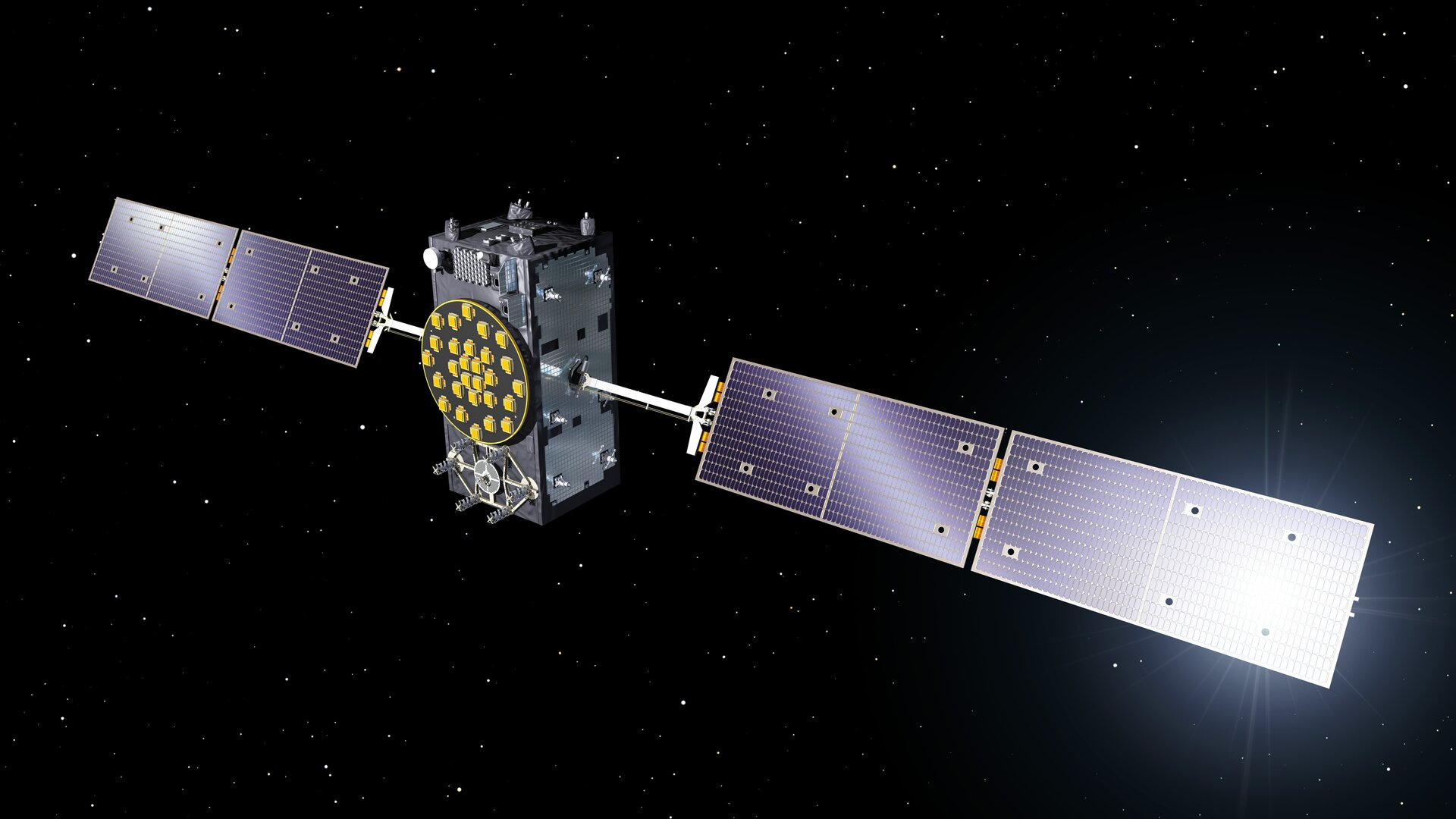 Galiléo
Fais par
Jason Quigley
Quoi
Un Gps pour L’europe (France)
Lancement
Lancement le 25 juillet 2018
Agence esa